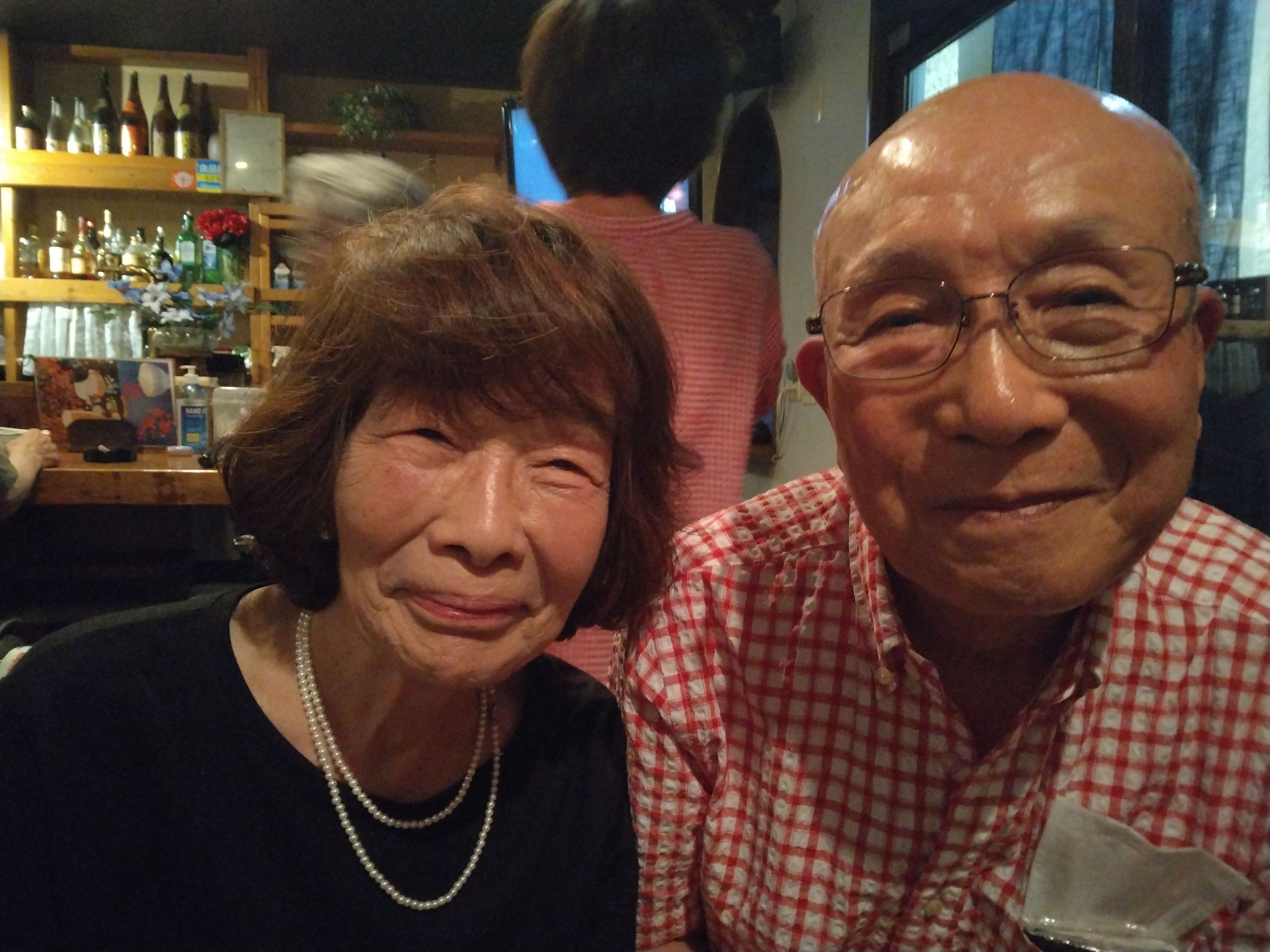 楽楽で
　たまたま相席
　　　大野夫妻
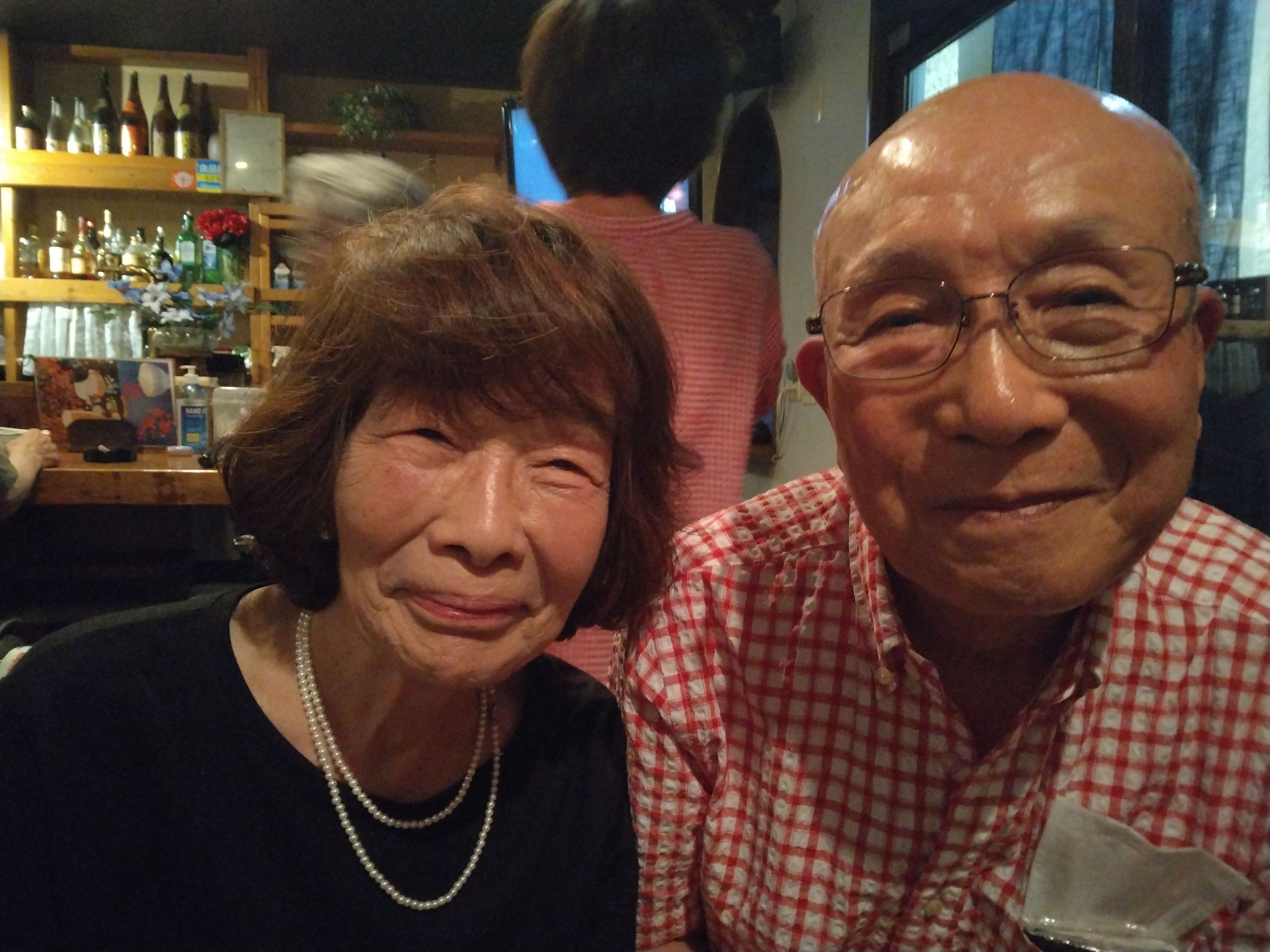 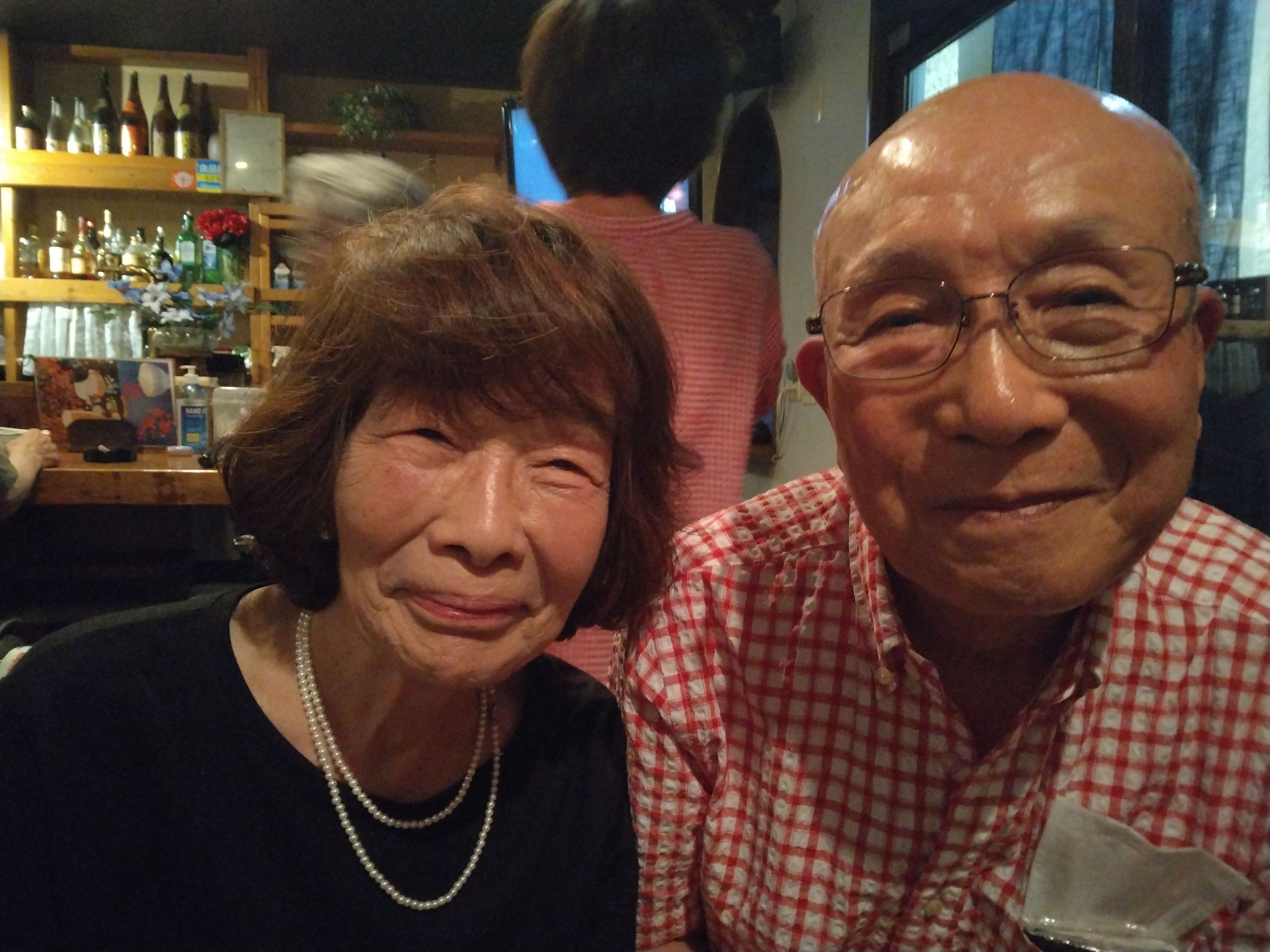